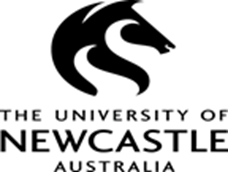 Researching While Teaching Series Workshop #5Re-design Pedagogy Doing the Action Research
Convenors
Dr Sarah Hattam
Associate Professor Anna Bennett 
Dr Jo Hanley 

Guest Presenter: Dr Natasha Wilson (Program Director Education Futures)
Plan for Workshop
10.00 Acknowledgment of Country & Welcome
 
 
10:10 Group Discussion – Reporting back on your re-design, ethics applications, reading of pedagogy or assessment/curriculum re-design


10:50 Morning tea 


11:00 Presentation & Discussion: Dr Natasha Wilson (Program Director Education Futures) 
Title: Shaking up lectures to support learners in anatomy and physiology


12:00 Next steps and close
Acknowledgement of Country
South Australia 
We respectfully acknowledge the Kaurna, Boandik and Barngarla First Nations Peoples and their Elders past and present, who are the First Nations’ traditional owners of the land that are now home to the University of South Australia’s campuses in Adelaide, Mount Gambier and Whyalla.

Newcastle 
The University of Newcastle acknowledges the traditional custodians of the lands within our footprint areas: Awabakal, Darkinjung, Biripai, Worimi, Wonnarua, and Eora Nations. We also pay respect to the wisdom of our Elders past and present
10:10 Group Discussion – Reporting back on your re-design, ethics applications, reading of pedagogy or assessment/curriculum re-design

What’s emerging?
Research Questions
Can utilising a more explicitly scaffolded approach (pre-assigned group work and weekly group/class discussions) to the assigned weekly readings in EPHUMA173 lead to an increase in student engagement with the readings? (Ryan) 

Does the use of digital tools during synchronous learning activities encourage dialogical learning, inform teaching practice and improve student experience and success (Jenny) 

How can a dialogical approach and pedagogy of care improve student engagement and outcomes? Do teaching techniques such as providing questions on course readings, study planning techniques, use of in-class polling and reflection improve discussion in class and assignment quality (Vanessa) 

Does explicitly addressing students about their study approaches one-on-one result in improved learning outcomes over time? (Heath) 

When considering how students feel, does using a care pedagogy and encouraging mathematics students to work in groups allow students to feel more comfortable making mistakes when solving mathematics problems, as the anonymity of the group removes their fear of verbalising a mistake to the whole class, thereby resulting in more animated tutorial discussions? (Peter)
11:00 Presentation & Discussion: Dr Natasha Wilson (Program Director Education Futures) 
Title: Shaking up lectures to support learners in anatomy and physiology
12:00 Next steps and close
Questions?